Markers – Beacons in an Ocean of Packets
15th June 2016
Matthew York
Performance & Stability Consultant | Advance7
Background
Evidence based troubleshooting using RPR

Analysing individual problem instances

Types of problems:
Incorrect or no response
Slow response

Frequency:
Repeatable
Intermittent
[Speaker Notes: For example

Bad responses
Slow responses]
Our (unoffical) motto
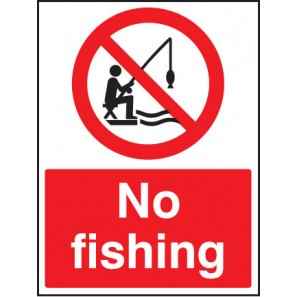 [Speaker Notes: For example

Bad responses
Slow responses]
What are we trying to acheive?
[Speaker Notes: For example

Bad responses
Slow responses]
Markers
Markers help us troubleshoot by:

Identifying the problem timeframe
Inserting diagnostic information inline with captured data
Synchronising timestamps across multiple capture points and data sources
Giving users the ability to mark data without us being there
[Speaker Notes: For example

Bad responses
Slow responses]
The Approach
Markers fit into each troubleshooting phase:

Plan and configure tools							
Capture specific instances of problems							
Analyse captured data
Design
Send
Benefit
[Speaker Notes: For example

Bad responses
Slow responses]
The Marker Solution
Client
Server
CP
1
CP
2
MARKER
WAN
APPLICATION
[Speaker Notes: Something easily identifiable in the capture data to highlight the traffic we are interested in.]
The Simplest Marker
Ping Utility  Send a single ICMP echo request of a set size

Windows	ping web01 –n 1 -l 100

Unix-like	ping web01 –c 1 -s 100
[Speaker Notes: Pretty simple]
Ping example[start capture, browse website, send ping, find in trace, talk about batch ping]
Limitations of Ping Markers
Firewalls may drop ICMP packets
They won‘t cross proxies or load balancers
Policy restrictions may block tool
Contain limited user information
MARKER
Client
Server
APPLICATION
WAN
HTTP Markers
Send an HTTP GET Request to a specific URL.
CP
1
CP
CP3
2
Web Servers
Browser
Load Balancer
MARKER
HTTP
WAN
HTTP Transaction Components
Web Log
TCP Establishment
HTTP Request
Time Increasing
HTTP Response
[20:58:52] "GET /delay.php" 200
TCP Tear-down
HTTP example[ browse website, manual send get,find in trace ]
TribeLab Sonar
Free tool for creating and sending markers

Based on browser standards - HTML/JavaScript

Create user friendly links for distribution to users

Single page available for download
tribelab.com/sonar
Sonar example[ explain options, demonstrate, find in trace, show user version ]
Mulitple Users & NAT
CP
1
CP
CP3
2
Web Servers
Terminal Server
Load Balancer
APP SESSION ID = 1234
HTTP
MARKER
WAN
APP SESSION ID = 1234
Multiple User & NAT example[ find example ]
Not Just Web Servers
What happens if you aren’t analysing web traffic?
SMB example[ display filters, find in bytes ]
Encryption
Two challenges:

How can we identify markers when we can’t see the payload?

How can we identify the our users encrypted streams in a multi-user / NAT environment?
HTTPS Transaction Components
TCP Establishment
SSL Handshake
Time Increasing
HTTP Request
HTTP Response
TCP Tear-down
Identifying encrypted markers example[ start captures, 30x redirects, response bytes ]
SSL Handshake
Full
Abbreviated
SESSION ID
0
ab27…
Client Hello
Client Hello
Server Hello
Certificate
Server Key Exchange
Certificate Request
Server Hello Done
ab27…
Certificate
Client Key Exchange
Certificate Verify
Change Cipher Spec
Finished
Server Hello
Change Cipher Spec
Finished
ab27…
Change Cipher Spec
Finished
Change Cipher Spec
Finished
Application Data
Application Data
Multi user encrypted example[ find by session id, web log correlation ]
Benefits of HTTP Markers
Marker will follow the path of application traffic
Crafted to give additional diagnosis information
No installation or special permissions needed
Deploy link to users by email
Log correlation
Summary Benefits & Uses
Identify data for a problem instance

Synchronise time between data sources
Identify problem timeframe

Not limited to the data sources mentioned here
OS tracing such as ProcMon, SysDig, ETL
SQL Logs
TribeLab Workbench
Workbench is an analysis productivity tool.

Find markers over a group of files.

Community Edition.
Workbench example[ load files, find markers, open in Wireshark ]
?
RESOURCES
Matthew Yorkmatthew.york@advance7.com

RPR https://en.wikipedia.org/wiki/RPR_problem_diagnosis
TribeLab Sonarhttp://www.tribelab.com/sonar.html
TribeLab Communityhttps://community.tribelab.com/